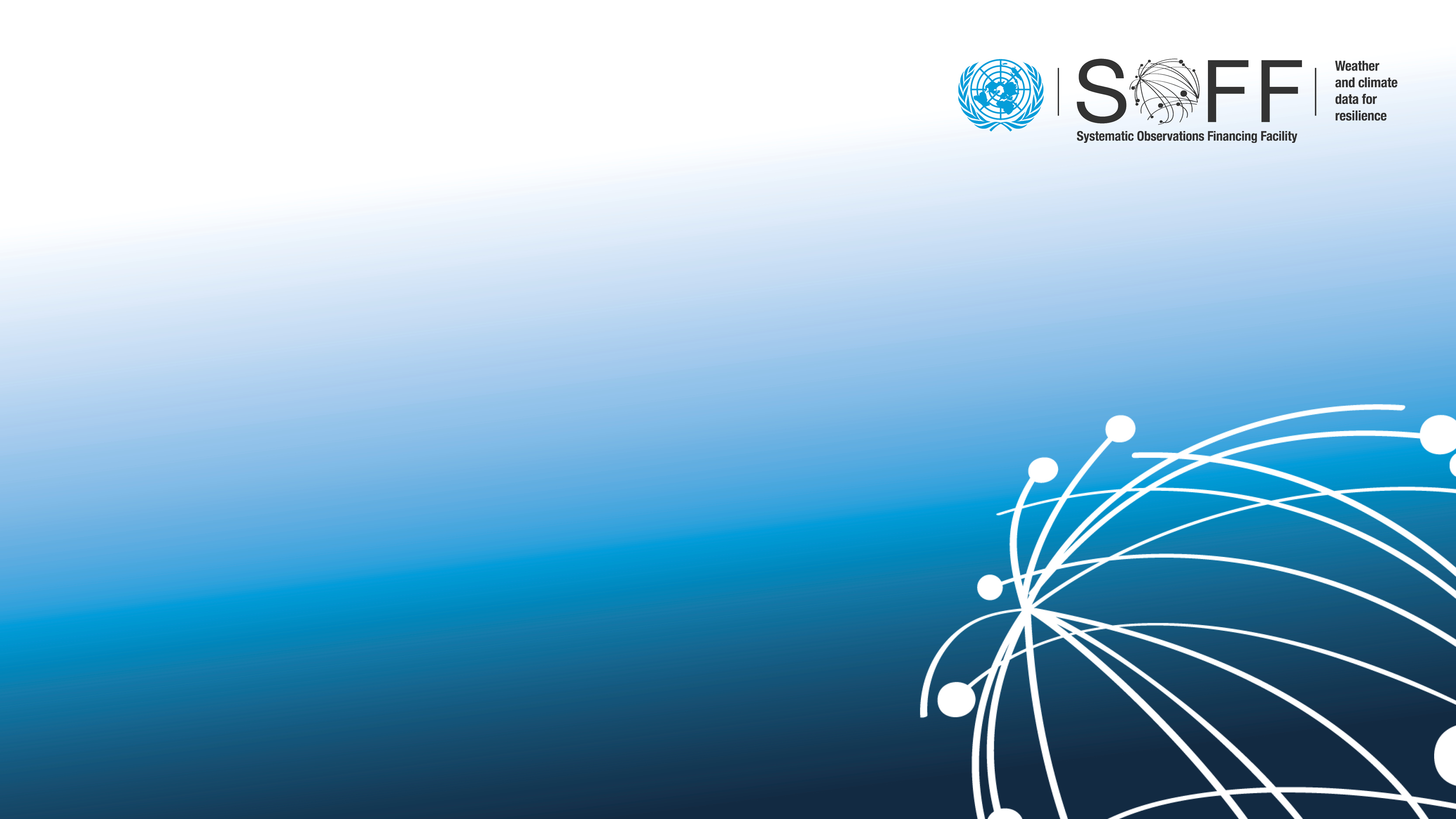 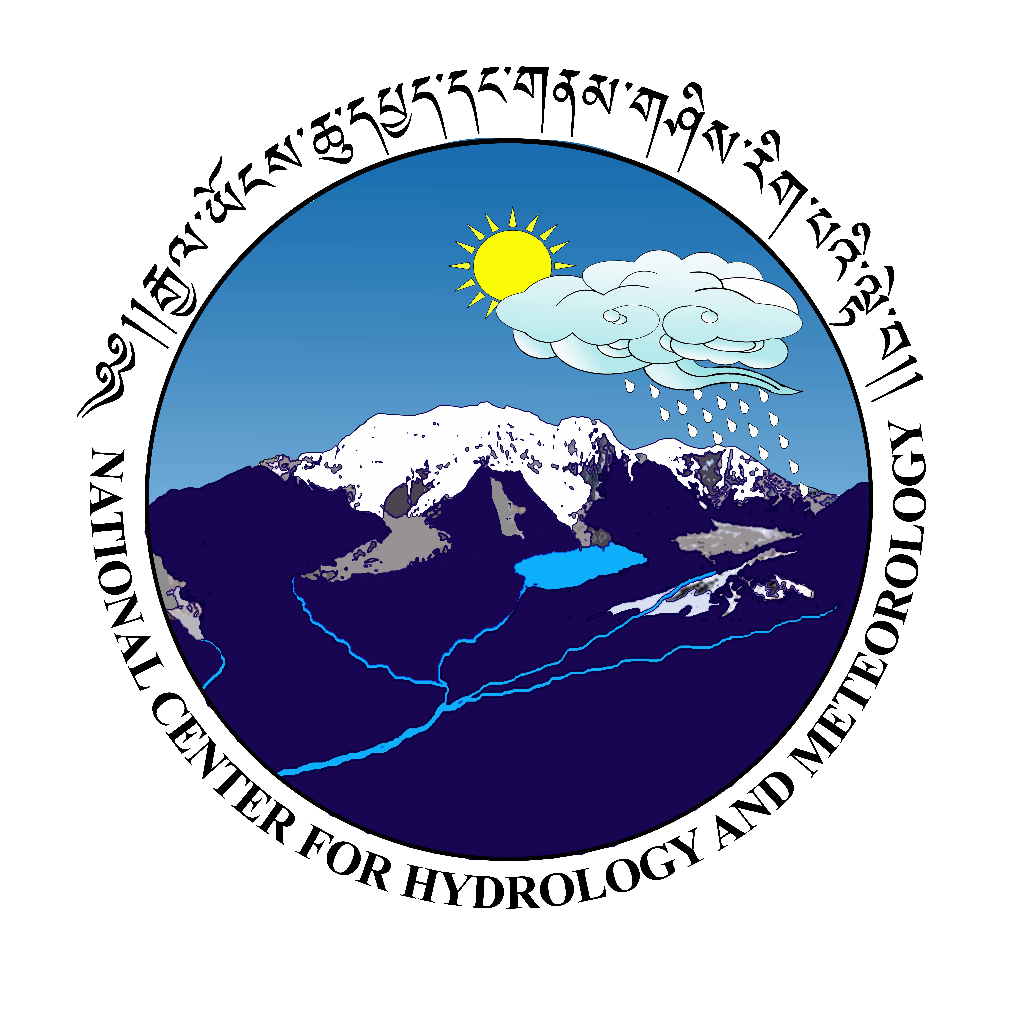 24 – 26 September 2024
Closing the Basic Weather and Climate Data Gaps in South Asia: Advancing SOFF implementation and creating synergiesSession 1: Setting the scene
What is SOFF?
The Systematic Observations Financing Facility - SOFF
A specialized United Nations climate fund co-created by the World Meteorological Organization, United Nations Environment Programme, and United Nations Development Programme
Established to fill in major gaps in basic weather and climate data in the countries with the biggest capacity constraints – Least Developed Countries and Small Island Developing States
Mandated to support the implementation of the Global Basic Observing Network - GBON
Foundational element and delivery vehicle of the UN Early Warnings for All Initiative
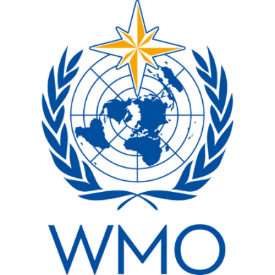 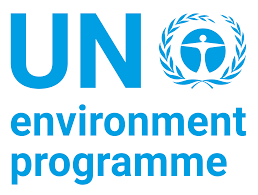 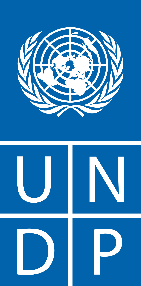 SOFF – A new approach
SOFF provides financial assistance to generate, exchange and sustain basic observations – global public good financing mechanism

Peer-to-peer technical assistance provided by advanced met offices – long term twinning arrangements
Single focus on data generation and exchange and crowding-in additional financing for investments in latter part of value chain.

SOFF is delivering at speed and scale. As of June 2023, 66 countries programmed, 60 receiving support, USD 115 million provided. Of these, USD 10 million were allocated to South Asian countries. 

High country demand: 35 additional countries have requested SOFF support
SOFF – bringing together multiple partners under one roof
18
28
9
17
Steering Committee members
Implementing Entities
Advisory Board members
Peer Advisors
WMO
donors, co-founders and other stakeholders,
incl. LDC Group, AOSIS, CREWS
Technical Authority and SOFF Secretariat host
meteorological offices from advanced countries to provide technical assistance
“enablers”
incl. REAP, IFRC, UNDRR, climate funds, private sector,civil society
Multilateral Development Banks and UN agencies
[Speaker Notes: as a UN fund, SOFF effectively brings together:
27 met offices from advanced countries to provide technical assistance
9 Implementing Entities
MDBs, UNDP, UNEP, WFP, IFAD
11 donors and several additional stakeholders in SOFF Steering Committee
incl. LDC Group, AOSIS, CREWS
“enablers” in SOFF Advisory Board
incl. UNDRR, climate funds, private sector, civil society]
Closing the basic weather and climate data gap is foundational to the climate services value chain
International exchange of observations
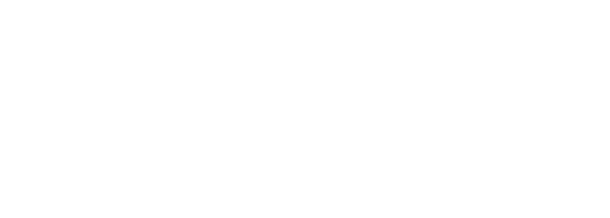 Observations from the entire globe
Global Numerical Weather Prediction
Weather and climate-related infrastructure – must be designed and coordinated globally
Local data processing, forecast, warning and advisory products
Effective decision-making and action
Delivery of weather and climate services
Activities undertaken primarily at regional, national and local level
The Meteorological Value Chain: All links in the chain must operate effectively to yield success.Adapted source: WMO Secretariat, 2021.
What is GBON? Global Basic Observing Network
GBON - an International agreement on the mandatory basic weather and climate observations
193 countries and territories of the World Meteorological Congress established in 2021 for the first time the minimum set of surface-based observations that all countries must generate and internationally exchange - Global Basic Observing Network (GBON)
While GBON compliance is mandatory, major data and capacity gaps exist in most developing countries, hampering effective climate action across the globe. 
Least Developed Countries (LDCs) and Small Island Developing States (SIDS) generate and exchange less than 10 % of the GBON data.
GBON requirements and SOFF scope
Securing an adequate supply of observational data to the global NWP centres that serve all countries with forecast and analysis products
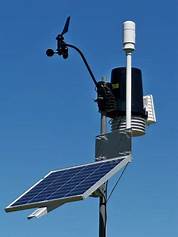 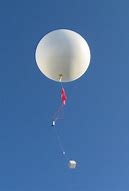 Open to SOFF investment today
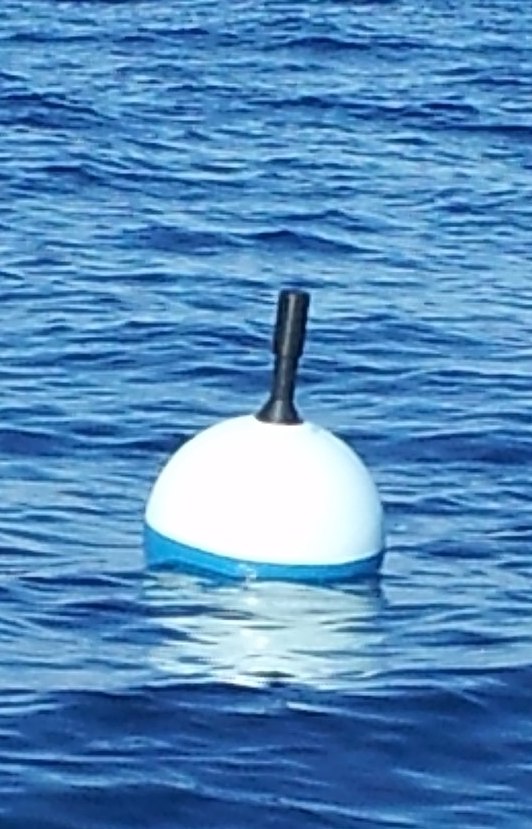 Marine surface stations in EEZs
Horizontal resolution: 500 km
Observing cycle: 1h
Coastal stations not included, all contributions in EEZ, including foreign, count to country compliance
Gap analysis to be performed
Station compliance
Based on requirements above
Country compliance
Station compliance at required horizontal resolution(number of stations required for surface area of country)
INFCOM-3 approved WIGOS Guide
GBON Technical Regulations: WIGOS Manual (WMO-No. 1160) – Cg-Ext(2021)
South Asia: Global GBON Gap Analysis, June 2023
GBON Compliance in Q2 2024
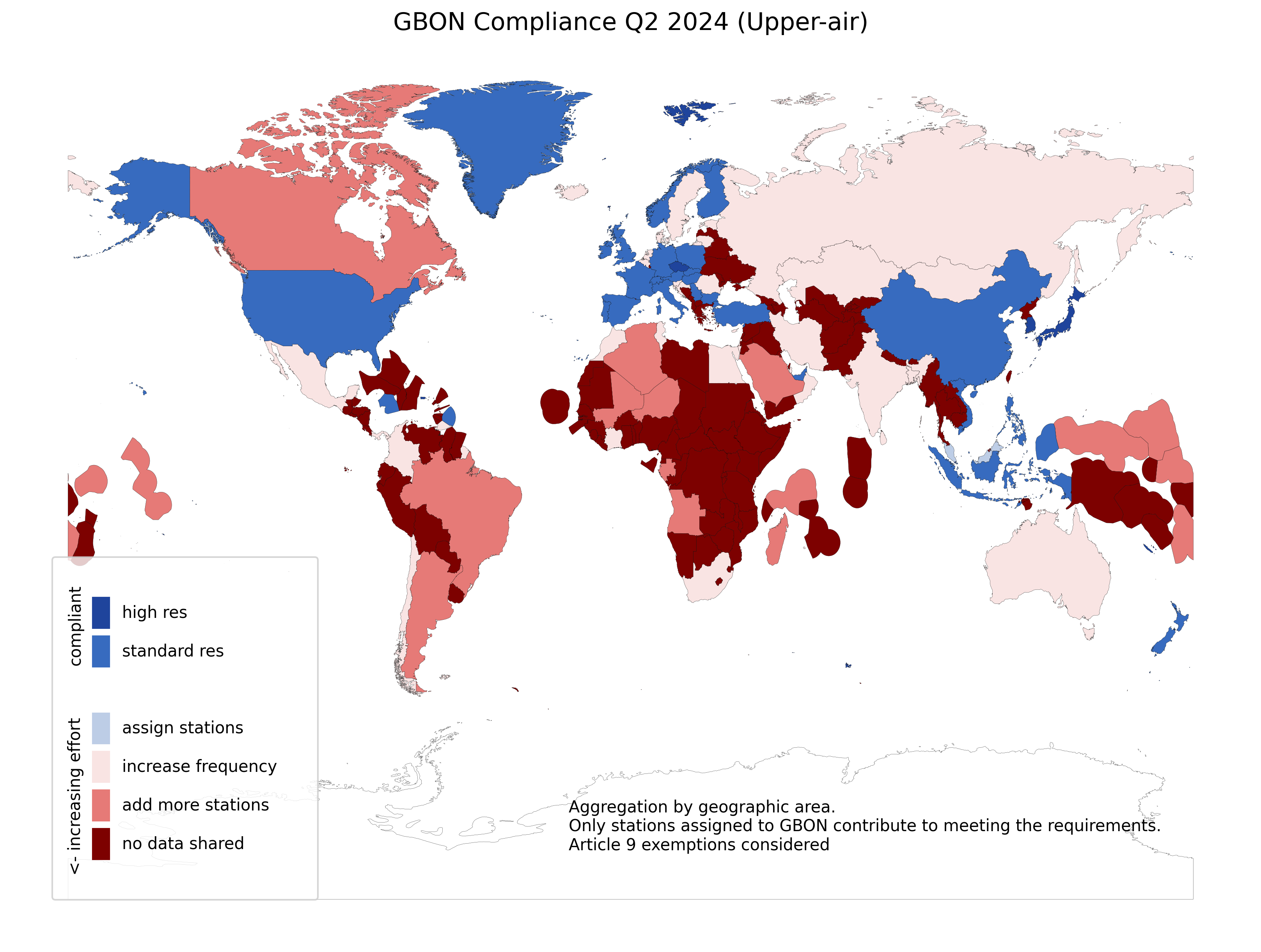 GBON compliance app (wmo.int)
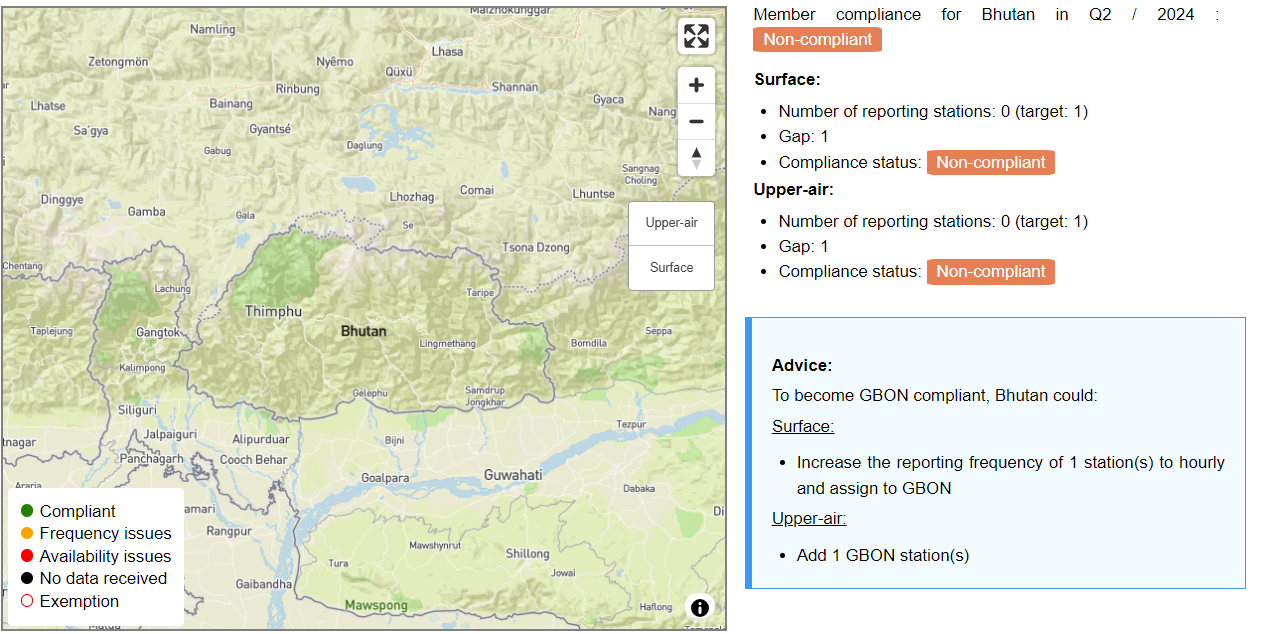 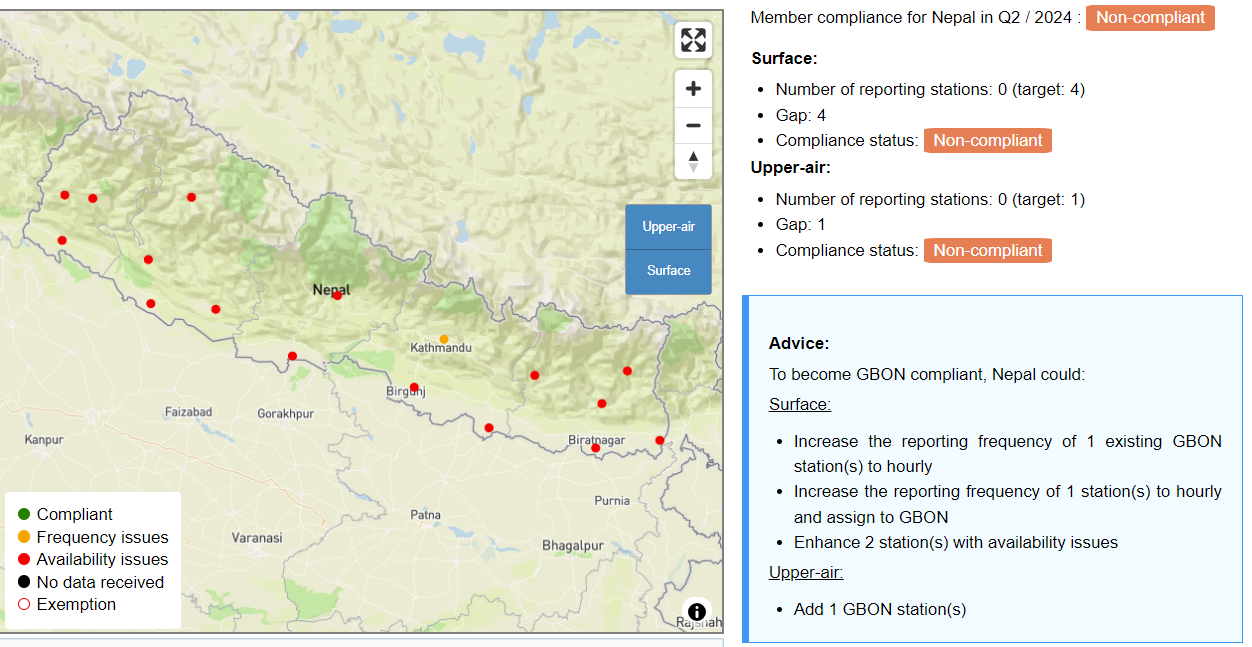 GBON Guide: EC-77 (Feb. 2023)
GBON compliance: tools and criteria
GBON station compliance
Availability  ≥80%
Timeliness  <5%
Quality <5%
Security
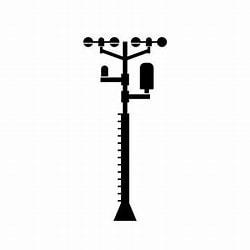 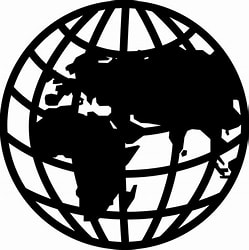 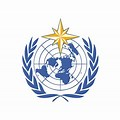 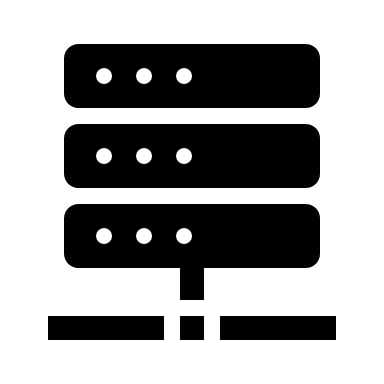 Comms

WIS2 node
Comms
Power
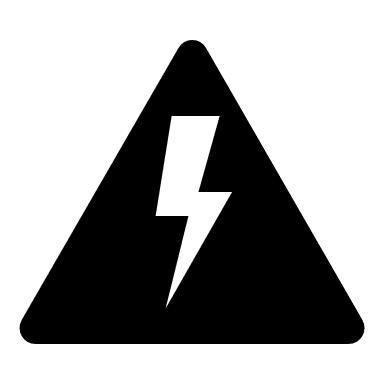 Station
WMO
Information
System
Data
processing
centre
Global NWP
centre
WIGOS
Data Quality
Monitoring
System
WDQMS
Consumables
Trained operators
Regular maintenance and calibration
WMO and WIGOS Regional Centres
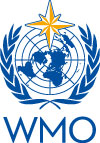 Tailored SOFF reporting
[Speaker Notes: For upper air, additionally we are looking at required resolution
WDQMS is operated in cooperation with DWD (Germany), ECMWF, JMA (Japan), and NOAA/NCEP (USA)]
THANK YOU!